Computer Architecture
（计算机体系结构) Lecture 27 – Caches II 2020-10-30
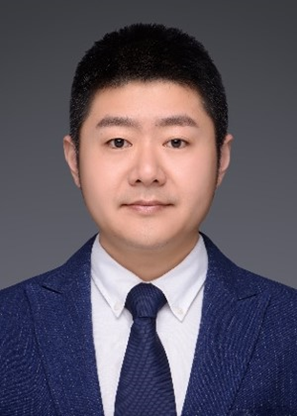 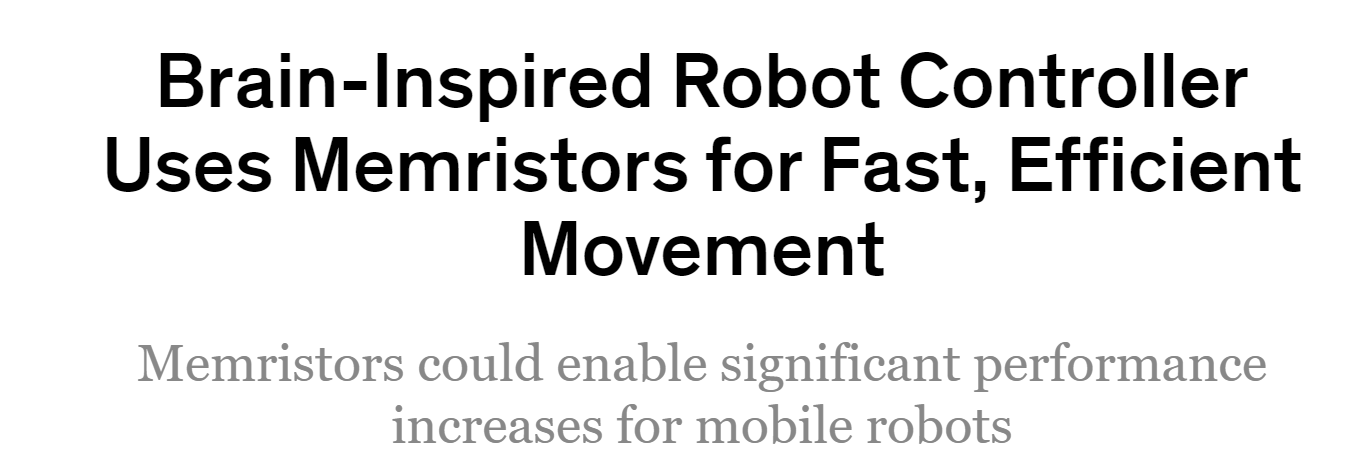 Lecturer Yuanqing Cheng
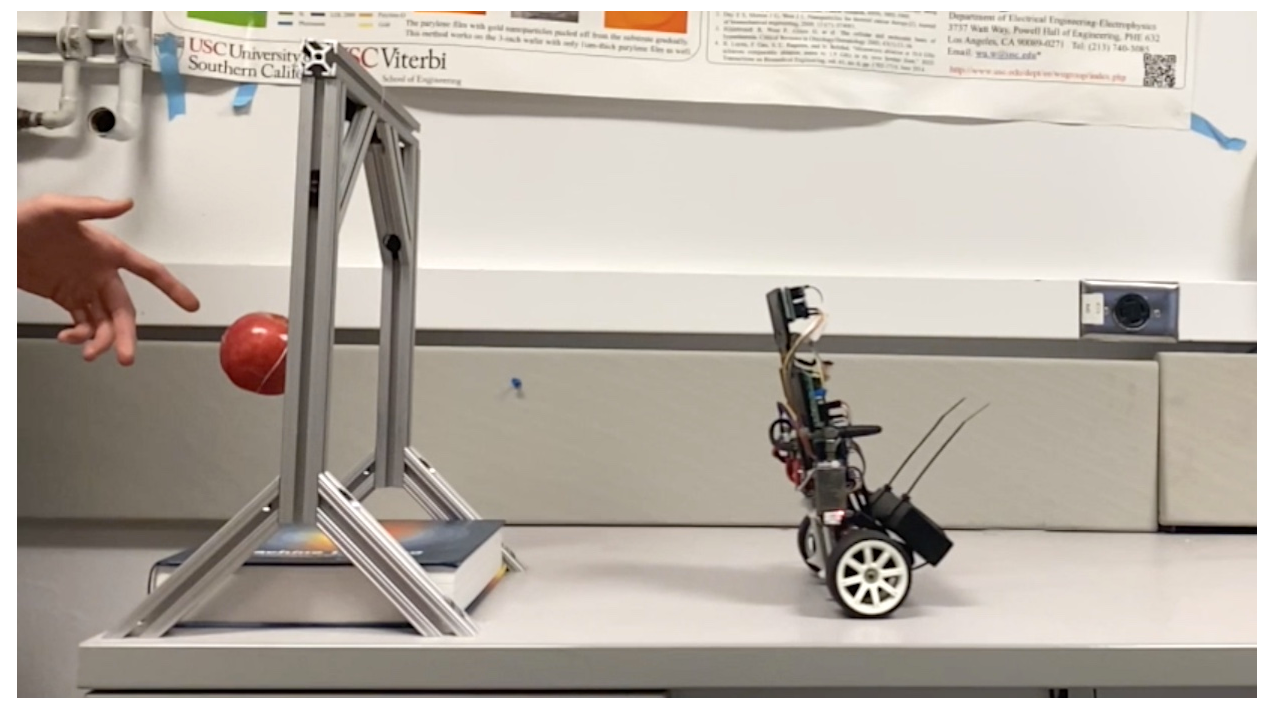 ttttttttttttttttt iiiiiiiiii oooo
tag	index	 byteto check	to 	 offsetif have 	select	 withincorrect block	block	 block
Direct-Mapped Cache Terminology
All fields are read as unsigned integers.
Index
specifies the cache index (or “row”/block)
Tag
distinguishes betw the addresses that map to the same location
Offset
specifies which byte within the block we want
Tag  Index   Offset
TIO Dan’s great cache mnemonic
AREA (cache size, B)= HEIGHT (# of blocks)    * WIDTH (size of one block, B/block)
2(H+W) = 2H * 2W
WIDTH (size of one block, B/block)
Addr size(usu 32 bits)
AREA(cache size, B)
HEIGHT(# of blocks)
Caching Terminology
When reading memory, 3 things can happen: 
cache hit: cache block is valid and contains proper address, so read desired word
cache miss: nothing in cache in appropriate block, so fetch from memory
cache miss, block replacement: wrong data is in cache at appropriate block, so discard it and fetch desired data from memory (cache always copy)
00000010
a
00000014
b
00000018
c
0000001C
d
00000030
e
00000034
f
...
...
00000038
g
0000003C
h
00008010
i
00008014
j
00008018
k
0000801C
l
...
...
...
...
...
...
Accessing data in a direct mapped cache
Memory
Ex.: 16KB of data, direct-mapped, 4 word blocks
Can you work out height, width, area?
Read 4 addresses
0x00000014
0x0000001C
0x00000034
0x00008014
Memory vals here:
Value of Word
Address (hex)
Accessing data in a direct mapped cache
4 Addresses:
0x00000014, 0x0000001C, 0x00000034, 0x00008014
4 Addresses divided (for convenience) into Tag, Index, Byte Offset fields
000000000000000000 0000000001 0100
000000000000000000 0000000001 1100
000000000000000000 0000000011 0100
000000000000000010 0000000001 0100       Tag                          Index        Offset
Valid
0x8-b
0x4-7
0x0-3
0xc-f
Tag
0
1
0
2
0
3
0
4
0
5
0
6
0
7
0
0
...
...
1022
1023
0
0
16 KB Direct Mapped Cache, 16B blocks
Valid bit: determines whether anything is stored in that row (when computer initially turned on, all entries invalid)
Index
Valid
Tag
0
1
0
2
0
3
0
4
0
5
0
6
0
7
0
0
...
...
1022
1023
0
0
1. Read 0x00000014
000000000000000000 0000000001 0100
Tag field
Index field
Offset
0x8-b
0x4-7
0x0-3
0xc-f
Index
Valid
Tag
0
1
0
2
0
3
0
4
0
5
0
6
0
7
0
0
...
...
1022
1023
0
0
So we read block 1 (0000000001)
000000000000000000 0000000001 0100
Tag field
Index field
Offset
0x8-b
0x4-7
0x0-3
0xc-f
Index
Valid
Tag
0
1
0
2
0
3
0
4
0
5
0
6
0
7
0
0
...
...
1022
1023
0
0
No valid data
000000000000000000 0000000001 0100
Tag field
Index field
Offset
0x8-b
0x4-7
0x0-3
0xc-f
Index
Valid
Tag
0
1
2
3
4
5
6
7
...
...
1022
1023
So load that data into cache, setting tag, valid
000000000000000000 0000000001 0100
Tag field
Index field
Offset
0x8-b
0x4-7
0x0-3
0xc-f
Index
0
1
0
d
c
b
a
0
0
0
0
0
0
0
0
Valid
Tag
0
1
2
3
4
5
6
7
...
...
1022
1023
Read from cache at offset, return word b
000000000000000000 0000000001 0100
Tag field
Index field
Offset
0x8-b
0x4-7
0x0-3
0xc-f
Index
0
1
0
d
c
b
a
0
0
0
0
0
0
0
0
Valid
Tag
0
1
2
3
4
5
6
7
...
...
1022
1023
2. Read 0x0000001C = 0…00 0..001 1100
000000000000000000 0000000001 1100
Tag field
Index field
Offset
0x8-b
0x4-7
0x0-3
0xc-f
Index
0
1
0
d
c
b
a
0
0
0
0
0
0
0
0
Valid
Tag
0
1
2
3
4
5
6
7
...
...
1022
1023
Index is Valid
000000000000000000 0000000001 1100
Tag field
Index field
Offset
0x8-b
0x4-7
0x0-3
0xc-f
Index
0
1
0
d
c
b
a
0
0
0
0
0
0
0
0
Valid
Tag
0
1
2
3
4
5
6
7
...
...
1022
1023
Index valid, Tag Matches
000000000000000000 0000000001 1100
Tag field
Index field
Offset
0x8-b
0x4-7
0x0-3
0xc-f
Index
0
1
0
d
c
b
a
0
0
0
0
0
0
0
0
Valid
Tag
0
1
2
3
4
5
6
7
...
...
1022
1023
Index Valid, Tag Matches, return d
000000000000000000 0000000001 1100
Tag field
Index field
Offset
0x8-b
0x4-7
0x0-3
0xc-f
Index
0
1
0
d
c
b
a
0
0
0
0
0
0
0
0
Valid
Tag
0
1
2
3
4
5
6
7
...
...
1022
1023
3. Read 0x00000034 = 0…00 0..011 0100
000000000000000000 0000000011 0100
Tag field
Index field
Offset
0x8-b
0x4-7
0x0-3
0xc-f
Index
0
1
0
d
c
b
a
0
0
0
0
0
0
0
0
Valid
Tag
0
1
2
3
4
5
6
7
...
...
1022
1023
So read block 3
000000000000000000 0000000011 0100
Tag field
Index field
Offset
0x8-b
0x4-7
0x0-3
0xc-f
Index
0
1
0
d
c
b
a
0
0
0
0
0
0
0
0
Valid
Tag
0
1
2
3
4
5
6
7
...
...
1022
1023
No valid data
000000000000000000 0000000011 0100
Tag field
Index field
Offset
0x8-b
0x4-7
0x0-3
0xc-f
Index
0
1
0
d
c
b
a
0
0
0
0
0
0
0
0
Valid
Tag
0
1
2
3
4
5
6
7
...
...
1022
1023
Load that cache block, return word f
000000000000000000 0000000011 0100
Tag field
Index field
Offset
0x8-b
0x4-7
0x0-3
0xc-f
Index
0
1
0
d
c
b
a
0
1
0
h
g
f
e
0
0
0
0
0
0
Valid
Tag
0
1
2
3
4
5
6
7
...
...
1022
1023
4. Read 0x00008014 = 0…10 0..001 0100
000000000000000010 0000000001 0100
Tag field
Index field
Offset
0x8-b
0x4-7
0x0-3
0xc-f
Index
0
1
0
d
c
b
a
0
1
0
h
g
f
e
0
0
0
0
0
0
Valid
Tag
0
1
2
3
4
5
6
7
...
...
1022
1023
So read Cache Block 1, Data is Valid
000000000000000010 0000000001 0100
Tag field
Index field
Offset
0x8-b
0x4-7
0x0-3
0xc-f
Index
0
1
0
d
c
b
a
0
1
0
h
g
f
e
0
0
0
0
0
0
Valid
Tag
0
1
2
3
4
5
6
7
...
...
1022
1023
Cache Block 1 Tag does not match (0 != 2)
000000000000000010 0000000001 0100
Tag field
Index field
Offset
0x8-b
0x4-7
0x0-3
0xc-f
Index
0
1
0
d
c
b
a
0
1
0
h
g
f
e
0
0
0
0
0
0
Valid
Tag
0
1
2
3
4
5
6
7
...
...
1022
1023
Miss, so replace block 1 with new data & tag
000000000000000010 0000000001 0100
Tag field
Index field
Offset
0x8-b
0x4-7
0x0-3
0xc-f
Index
0
1
2
l
k
j
i
0
1
0
h
g
f
e
0
0
0
0
0
0
Valid
Tag
0
1
2
3
4
5
6
7
...
...
1022
1023
And return word J
000000000000000010 0000000001 0100
Tag field
Index field
Offset
0x8-b
0x4-7
0x0-3
0xc-f
Index
0
1
2
l
k
j
i
0
1
0
h
g
f
e
0
0
0
0
0
0
Do an example yourself. What happens?
Chose from: Cache:	 Hit, Miss, Miss w. replace	 Values returned:	a ,b, c, d, e, ..., k, l
Read address 0x00000030 ? 000000000000000000 0000000011 0000
Read address 0x0000001c ? 000000000000000000 0000000001 1100
Cache
Valid
0x8-b
0x4-7
0x0-3
0xc-f
Tag
Index
0
0
1
1
2
l
k
j
i
2
0
1
0
h
g
f
e
3
4
0
5
0
6
0
7
0
...
...
00000010
a
00000014
b
00000018
c
0000001C
d
00000030
e
00000034
f
...
...
00000038
g
0000003C
h
00008010
i
00008014
j
00008018
k
0000801C
l
...
...
...
...
...
...
Answers
Memory
0x00000030 a hit
Index = 3, Tag matches, Offset = 0, value = e
0x0000001c a miss
Index = 1, Tag mismatch, so replace from memory, Offset = 0xc, value = d
Since reads, values must = memory values whether or not cached:
0x00000030 = e
0x0000001c = d
Value of Word
Address (hex)
Peer Instruction
Mem hierarchies were invented before 1950. (UNIVAC I wasn’t delivered ‘til 1951)
If you know your computer’s cache size, you can often make your code run faster.
12
a) FF
b) FT
c) TF
d) TT
Peer Instruction Answer
“We are…forced to recognize the possibility of constructing a hierarchy of memories, each of which has greater capacity than the preceding but which is less accessible.” – von Neumann, 1946
Certainly! That’s call “tuning”
Mem hierarchies were invented before 1950. (UNIVAC I wasn’t delivered ‘til 1951)
If you know your computer’s cache size, you can often make your code run faster.
12
a) FF
b) FT
c) TF
d) TT
Peer Instruction
All caches take advantage of spatial locality.
All caches take advantage oftemporal locality.
12
a) FF
b) FT
c) TF
d) TT
[Speaker Notes: Answer: [correct=5, TFF] Individual (6, 3, 6, 3, 34, 37, 7, 4)% & Team (9, 4, 4, 4, 39, 34, 0, 7)%
A: T [18/82 & 25/75] (The game breaks up very quickly into separate, independent games -- big win to solve separated & put together)
B: F [80/20 & 86/14] (The game tree grows exponentially! A better static evaluator can make all the difference!)
C: F [53/57 & 52/48] (If you're just looking for the best move, just keep theBestMove around [ala memoizing max])]
Peer Instruction Answer
F A L S E
All caches take advantage of spatial locality.
All caches take advantage of temporal locality.
Block size = 1, no spatial!
T R U E
That’s the idea of caches; We’ll need it again soon.
All caches take advantage of spatial locality.
All caches take advantage oftemporal locality.
12
a) FF
b) FT
c) TF
d) TT
[Speaker Notes: Answer: [correct=5, TFF] Individual (6, 3, 6, 3, 34, 37, 7, 4)% & Team (9, 4, 4, 4, 39, 34, 0, 7)%
A: T [18/82 & 25/75] (The game breaks up very quickly into separate, independent games -- big win to solve separated & put together)
B: F [80/20 & 86/14] (The game tree grows exponentially! A better static evaluator can make all the difference!)
C: F [53/57 & 52/48] (If you're just looking for the best move, just keep theBestMove around [ala memoizing max])]
address:            tag                                index                      offset
Valid
000000000000000000 0000000001 1100
0x8-b
0x4-7
0x0-3
0xc-f
Tag
0
0
d
c
b
a
1
1
2
3
...
And in Conclusion…
Mechanism for transparent movement of data among levels of a storage hierarchy
set of address/value bindings
address  index to set of candidates
compare desired address with tag
service hit or miss
load new block and binding on miss